Прямые и косвенные результаты внедрения систем видеомониторинга и электронного учета работ и урожая в ягодоводческом хозяйстве
Александр Шелабодов
2
V Международная конференция Ягоды России 2022
24 – 25 февраля, г. Воронеж
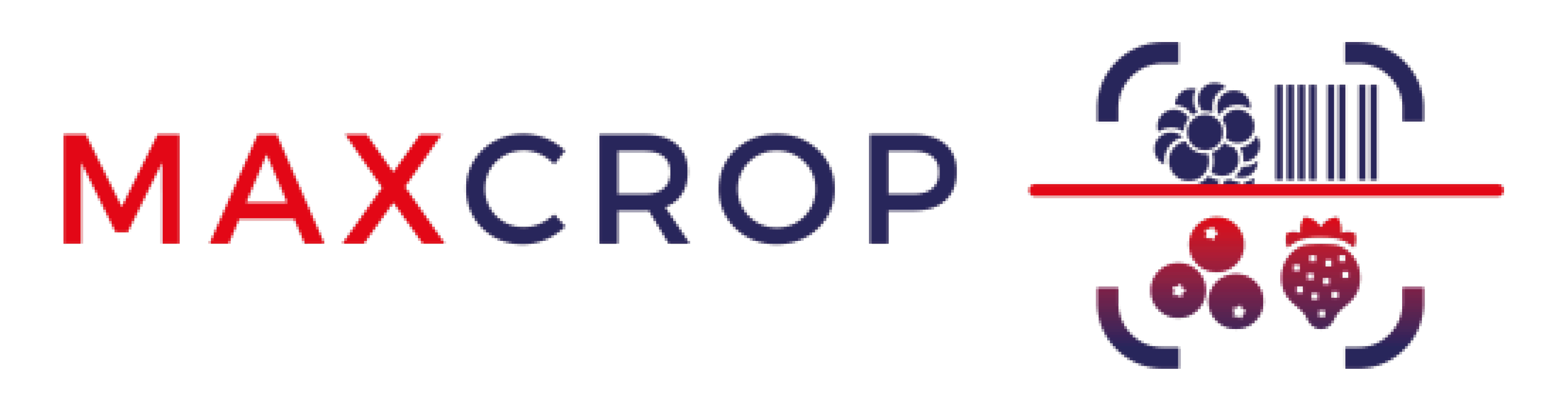 Smart Farm Assistant
Умный помощник фермера
Inteligentny asystent zbiorów
Asistente de cosecha inteligen
3
V Международная конференция Ягоды России 2022
24 – 25 февраля, г. Воронеж
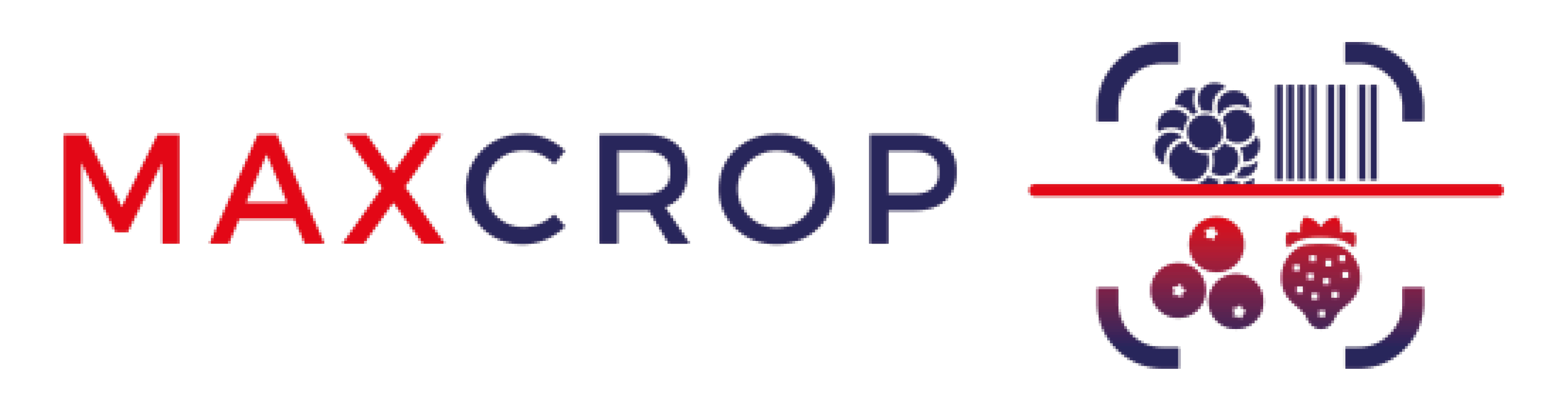 4
V Международная конференция Ягоды России 2022
24 – 25 февраля, г. Воронеж
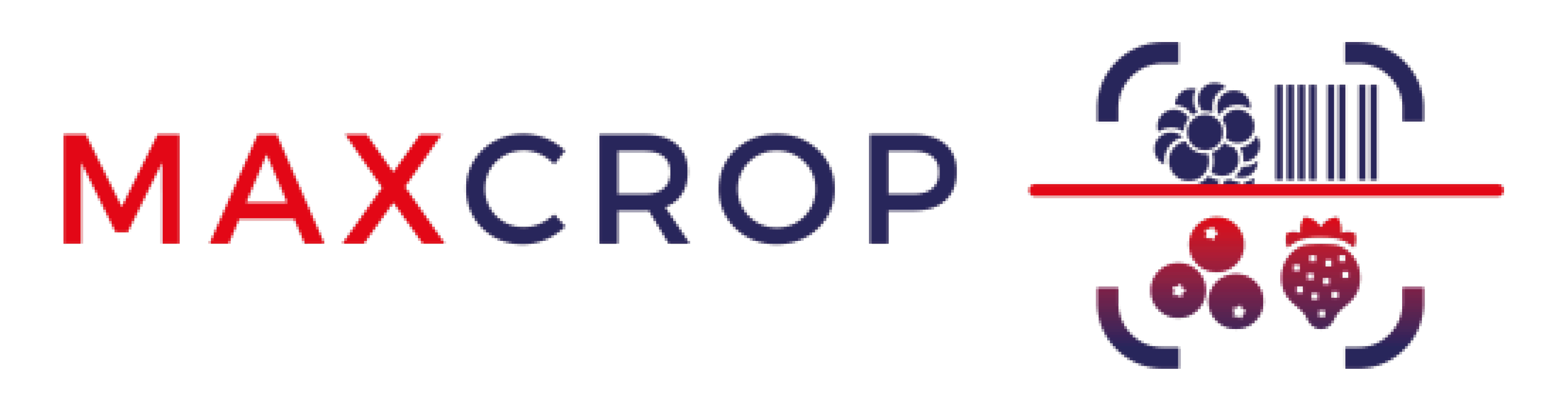 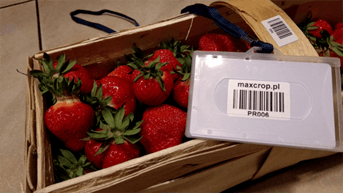 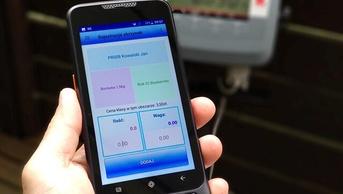 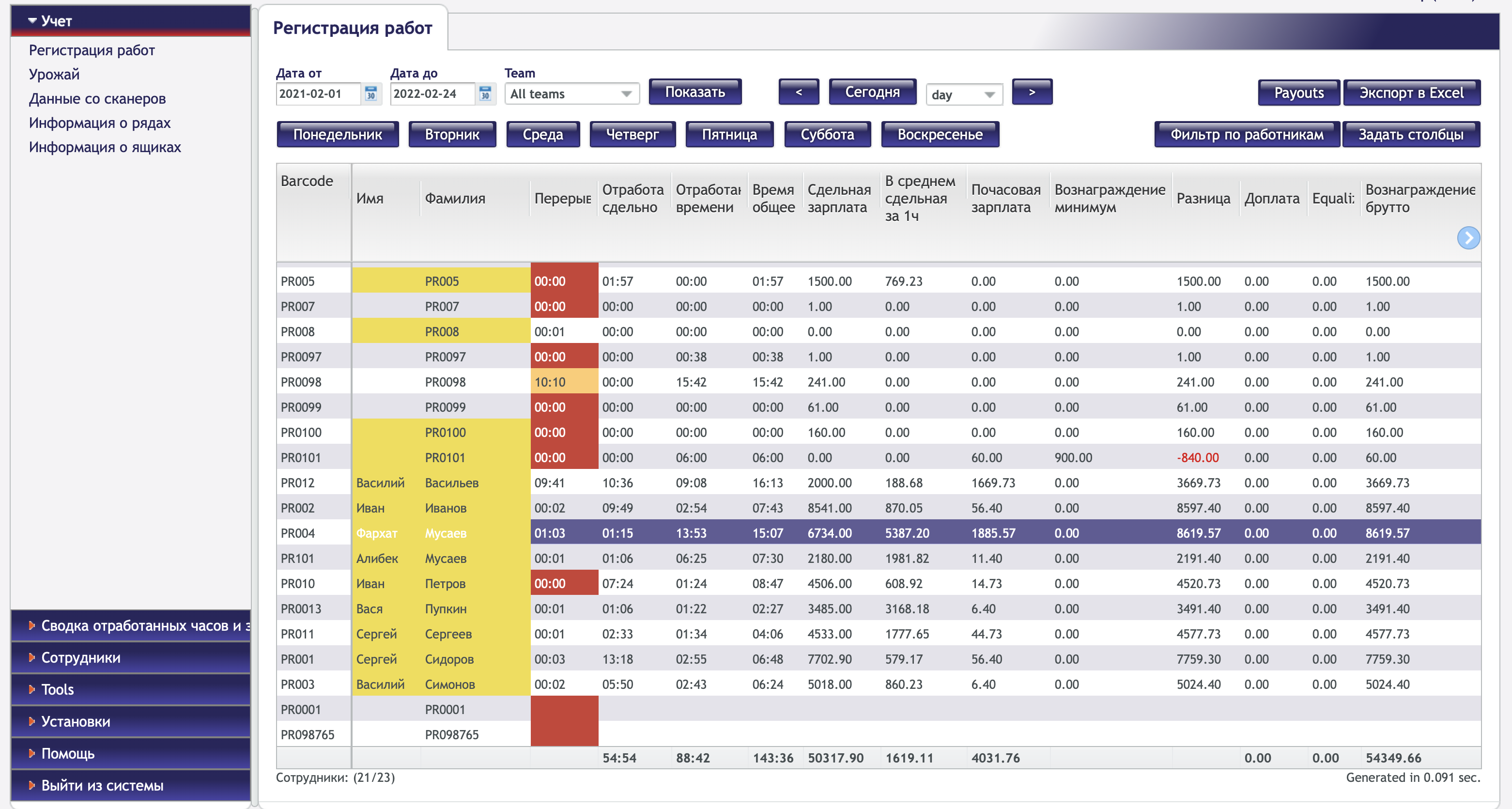 Мобильное устройство
Штрих-коды, NFC карты и метки
Компьютер с доступом в Интернет
5
V Международная конференция Ягоды России 2022
24 – 25 февраля, г. Воронеж
Спасибо за внимание!Удачного урожая и приятных цен!
6
V Международная конференция Ягоды России 2022 
24 – 25 февраля, г. Воронеж
Вопросы?
Шелабодов Александр

+7-926-470-97-79
7
V Международная конференция Ягоды России 2022
24 – 25 февраля, г. Воронеж